Термітне зварювання
Послідовність операцій термітного зварювання
Термітне зварювання - це один з видів зварювання, що застосовуються для з'єднання і окінцювання струмопровідних жил

Термітне зварювання виконується спеціальними патронами, які підпалюють термітними сірниками

Термітний муфель, підпалюється термитним сірником, горить при температурі близько 2800 0С
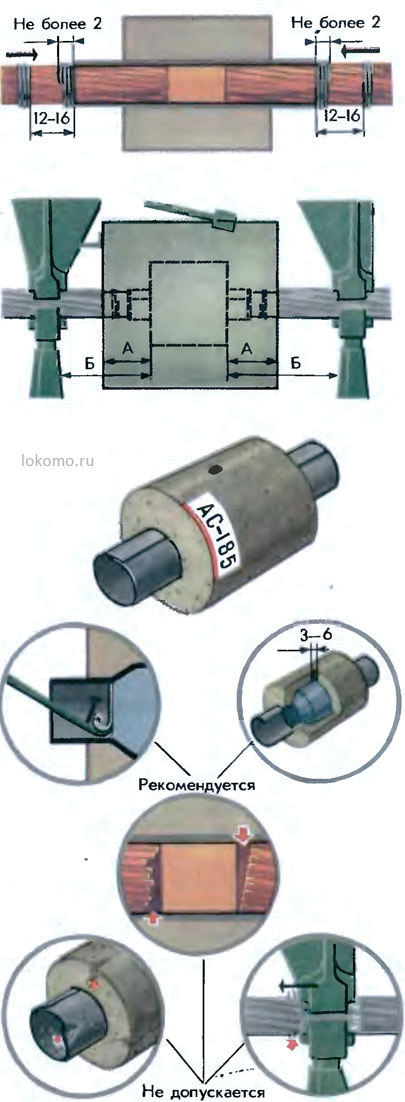 Надягання ковпачка і термітного патрона на кінці жил
1 – ковпачок;            2 – термітний муфель
Надягання на жилу термітного патрона
Ущільнення формочки шляхом підмотки азбесту і забивання його в зазор між формочкою і жилою
3 – азбестовий шнур;   4 – жили кабелю
Встановлення на оголені від ізоляції дільниці жил охолоджувачів
6 – штатив;        7 – вкладиш бронзовий
Підпалювання термітного патрона
1 – жила кабелю;
 2 – азбестовий екран;
3 – сталева формочка;
4 – азбестовий шнур;
5 – присадний пруток з 2-3 дротів
6 – термітний муфель; 
7 – алюмінієвий ковпачок;
8 – охолоджувач;
 9 – термітний сірник
Сплавлення присадного прутка і розплавлення жили
10 – дротова мішалка
Перемішування плавки
Закріплення охолоджувачів на жилах і зварювання жил
5 - охолоджувач;8 - гвинт для затягування охолоджувачів;9 - присадний пруток;10 - готове з'єднання
Сколювання муфеля
Зняття формочки
Видалення літникового прибутку
11 – губки кліщів
Готове з'єднання після запиловки напилком гострих граней
Приварка кабельного наконечника
1 – жила кабелю
2 – наконечник
3 – муфель
4 – кокіль
5 – присадний матеріал
6 – екрани
7 – дротова мішалка
8 – зварювальна ванна
9 – охолоджувач
10 – термітний  сірник
А – наконечник підготовлений до зварювання;
Б – присадний матеріал і кінець  гільзи наконечника розплавилися;
В – готове окінцювання жили
З'єднання двох багатодротяних проводів
1 – алюмінієві жили

3 – термітний муфель

4 - алюмінієвий ковпачок

5 – кокіль

6 – азбестовий шнур

9 – азбестовий екран
З'єднання трьох багатодротяних проводів в сполучній коробці зварюванням по торцях
1 - кінці проводів

2 - сполучна коробка

3 - термітний муфель

7 – охолоджувач

8 - присадний пруток

9 - азбестовий екран

10 - готовий виріб
Набір приладдя для термітного зварювання жил проводів та кабелів
1 – дротяні мішалки
2 – зубило
3 – напилок
4 – металеві пензлики
5 – щітка з кардоленту
6 – банку для флюсу
7 – кришка відділення з втулками для охолоджувачів
8 – захисні окуляри
9 – охолоджувачі
10 – стійка
11 – місце для коробки з термітними сірниками
12 – втулки для охолоджувачів